Biochemical Aspects of Digestion of Proteins and Carbohydrates
(GIT/Hematology Block)
Dr. Ahmed Mujamammi
Dr. Reem Sallam
Learning outcomes
By the end of this lecture, the student should be able to:
 
Understand the overall process of dietary proteins’ and carbohydrates’ digestion, the organs involved, the enzymes required, and the end products.

Implement the basic science knowledge of the process of proteins & carbohydrates digestion to understand the clinical manifestations of  diseases that involve defective proteins’ or carbohydrates’ digestion &/or absorption.
Biochemical Aspects of Digestion of Dietary Proteins
Protein Digestion
Dietary proteins constitute 70-100 g/day.

Proteins are generally too large to be absorbed by the intestine.

They must, therefore, be hydrolyzed to their constituent amino acids, which can be absorbed.
The Source of Proteolytic Enzymes Responsible for Degrading Dietary Proteins
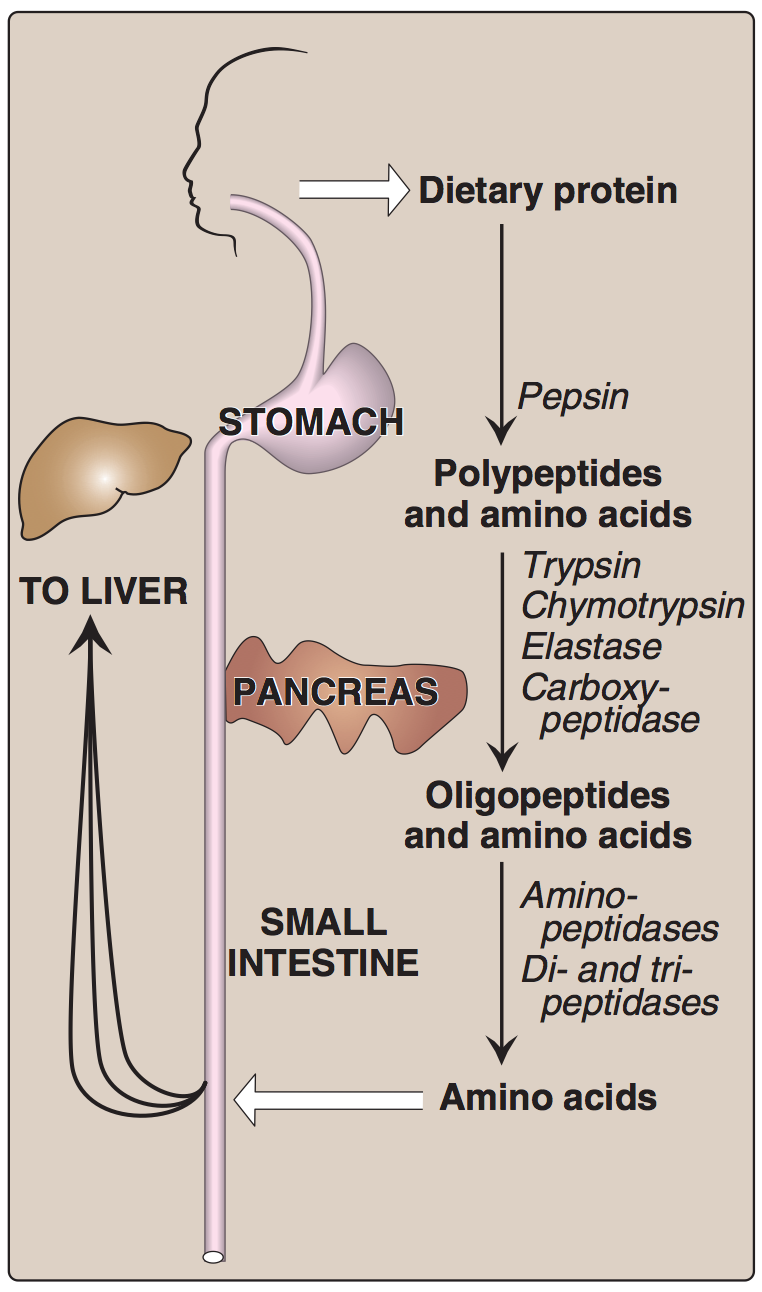 The stomach
The pancreas
The small intestine
1- Digestion of proteins by gastric secretion
The gastric juice contains 2 components important for protein digestion:
Hydrochloric acid.
Pepsin.
2- Digestion of proteins in small intestine
a) digestion by pancreatic enzymes.
b) digestion by intestinal aminopeptidase.


The digestion in small intestine is hormonally controlled.
Two small peptide hormones are released from cells of the upper part of small intestine:

Cholecystokinin (CCK)
Secretin
Hormonal control of digestion in small intestine:
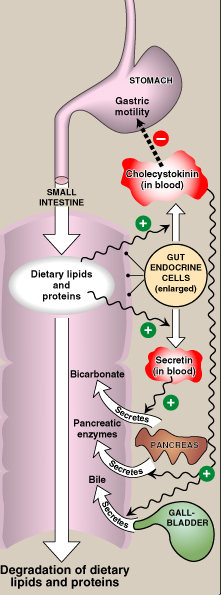 Cholecystokinin (CCK): 

Secretion of pancreatic enzymes.
Bile secretion.
Slow release of gastric contents.
Secretin:

Release of watery solution rich in bicarbonate by pancreas.
The gut hormones
The gut hormones: continued…
Pancreatic enzymes for digestion of proteins
The pancreatic secretion contains a group of pancreatic proteases

Each of these enzymes has different specificity for the cleavage sites

These proteases are synthesized and secreted as inactive zymogens
Activation of pancreatic enzymes
Enteropeptidase: It converts trypsinogen to trypsin

Trypsin then activates all the other pancreatic zymogens (including itself)

Enteropeptidase is an enzyme synthesized by, and present on the luminal surface of intestinal mucosal cells of the brush border membrane.
Pancreatic enzymes: continued ...
Activation of pancreatic enzymes: continued …
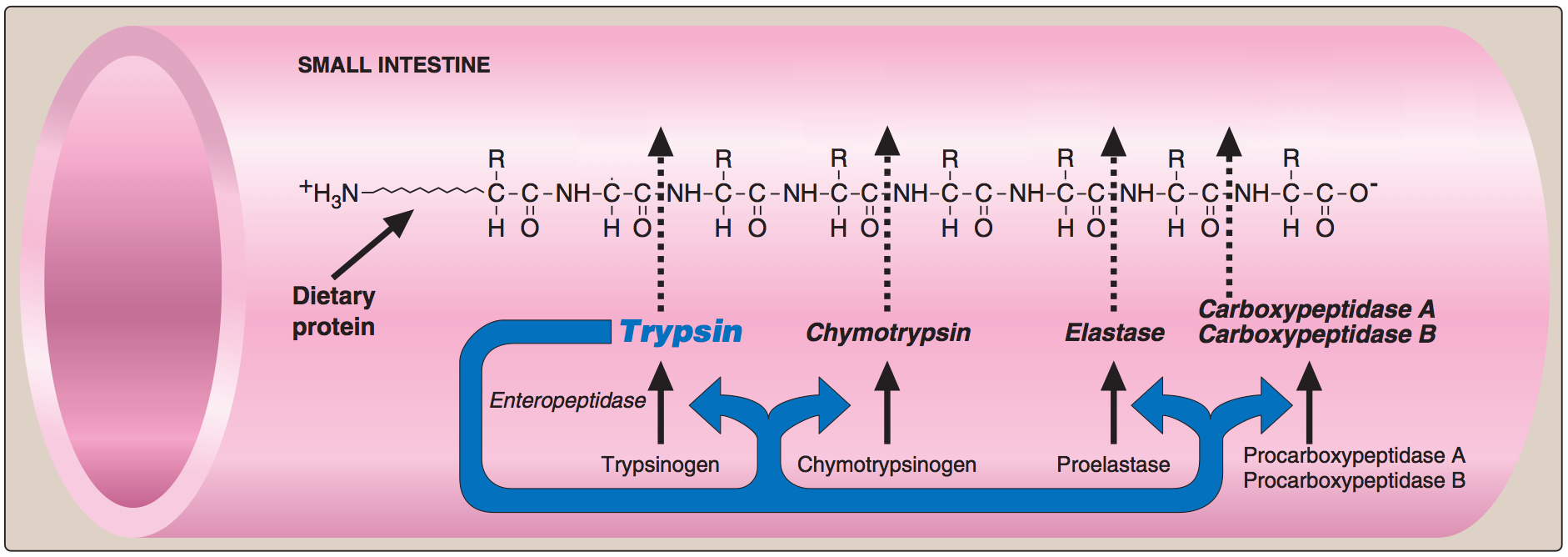 2- Digestion of proteins in small intestine: continued …
b) digestion by intestinal aminopeptidase.

Oligopeptides that result from the action of pancreatic proteases are cleaved into free amino acids and smaller peptides (di- & tri-peptides) by
 
intestinal aminopeptidase 

(an exopeptidase on the luminal surface of the intestine)
Absorption of digested proteins
Intestinal lumen
Amino Acids
Di- & Tripeptides
Amino Acids
Di- & tripeptides
Di- & tripeptidases
Enterocyte
Amino Acids
Amino acids
Amino Acids in portal vein to the liver
Genetic Errors in Amino Acids Transport
Cystinuria is one of the most common genetic error of amino acid transport
It is an example of inherited disorder in the transport of certain amino acids
It affects the transport of Cystine and dibasic amino acids
The organs affected are the small intestine and the kidney
Cystine and dibasic amino acids appear in the urine
Clinically: there is kidney stones formation
Oral hydration (drinking lots of water) is an important part of treatment (to prevent kidney stones formation)
Abnormalities of protein digestion
Pancreatic insufficiency, e.g., chronic pancreatitis, cystic fibrosis, surgical removal of the pancreas

  
incomplete digestion & absorption of lipids & proteins


abnormal appearance of lipids (steatorrhea) & undigested proteins in the feces
Celiac Disease (Celiac sprue)
It is a disease of malabsorption resulting from immune-mediated damage to the villi of the small intestine in response to ingestion of gluten.

Gluten is a protein found in wheat, rye, and barley.
Biochemical Aspects of Digestion of Dietary Carbohydrates
Carbohydrates digestion
Carbohydrates digestion is rapid: 
Generally completed by the time the gastric contents reach the junction of the duodenum & jejunum.

Sites for digestion of dietary carbohydrates:
The mouth
The intestinal lumen
Dietary Carbohydrates
Mainly:
Polysaccharides:
Starch from plant origin
Glycogen from animal origin
Cellulose from plant origin
Oligosaccharides
Disaccharides:
Sucrose
Lactose
Maltose
Monosaccharides: Little amounts
Contain  (14) &  (16) bonds
Contains  (14) bonds
Enzymes for Digestion of Dietary Carbohydrates
-amylase (Both salivary & pancreatic). 
  Substrate: Polysaccharides

Disaccharidases (Intestinal).
Substrate: Disaccharides

Isomaltase & (1,6) glucosidase (Intestinal).
	Substrate: Branch points of oligo- and di-saccharides
Effects of -amylase on Glycogen
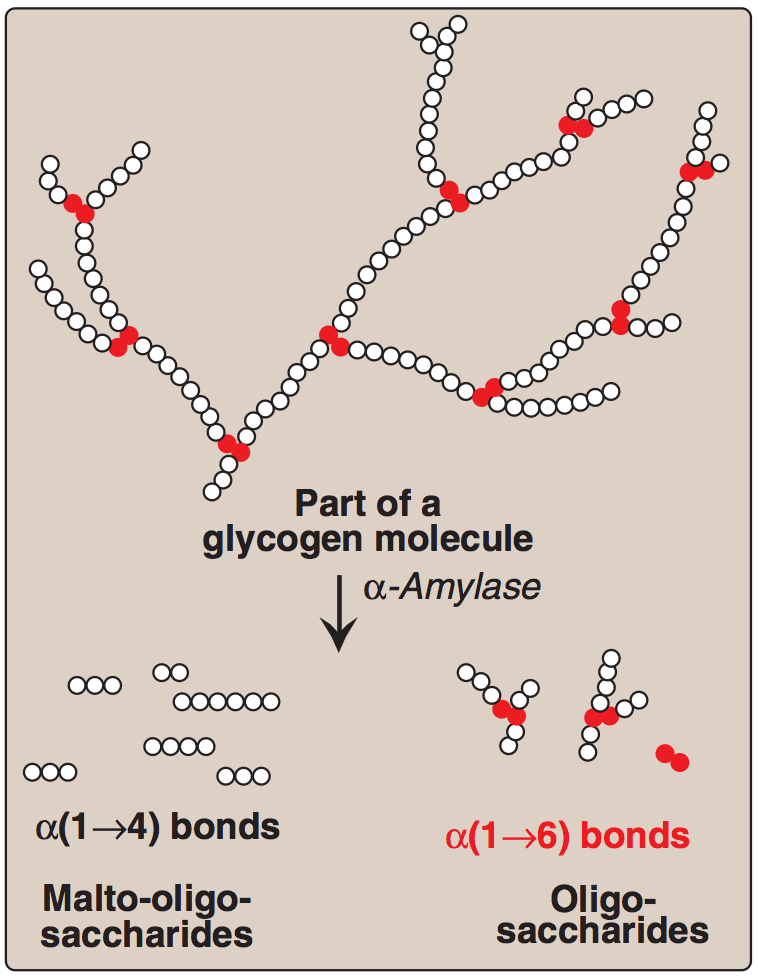 Hydrolysis of: 
	α(1,4) glycosidic bonds
 Products: 
	     - Mixture of short oligosaccharides
             (both branched & unbranched)
        - Disaccharides:
              Maltose and  isomaltose
Enzymes for Digestion of Dietary Carbohydrates: continued …
No dietary carbohydrate digestion occurs in the stomach (the high acidity of the stomach inactivates the salivary –amylase).

Pancreatic –amylase continues the process of starch & glycogen digestion in the small intestine.
	(Secreted by pancreas and works in small intestine)
Serum level of -amylases
Normal level in serum:   25 -125 U/L

The clinical significance of rising circulating levels of -amylase activity:

Diagnosis of acute pancreatitis:
(damage of pancreatic cells  release & activation of the intracellular enzymes into the blood)

Its level starts to rise within few hours.
Reaches a peak within 12- 72 hours.
Then returns to normal within few days.
Final digestion of carbohydrates by intestinal enzymes in the small intestine
Enzymes:
Disaccharidases
(1,6) Glucosidase (for branched oligosaccharides)
Source: 
Secreted by & remain associated with the luminal side of the brush border membranes of the intestinal mucosal cells

Location of their action: the mucosal lining of the jejunum.
Intestinal disaccharidases
Digestion of Carbohydrates
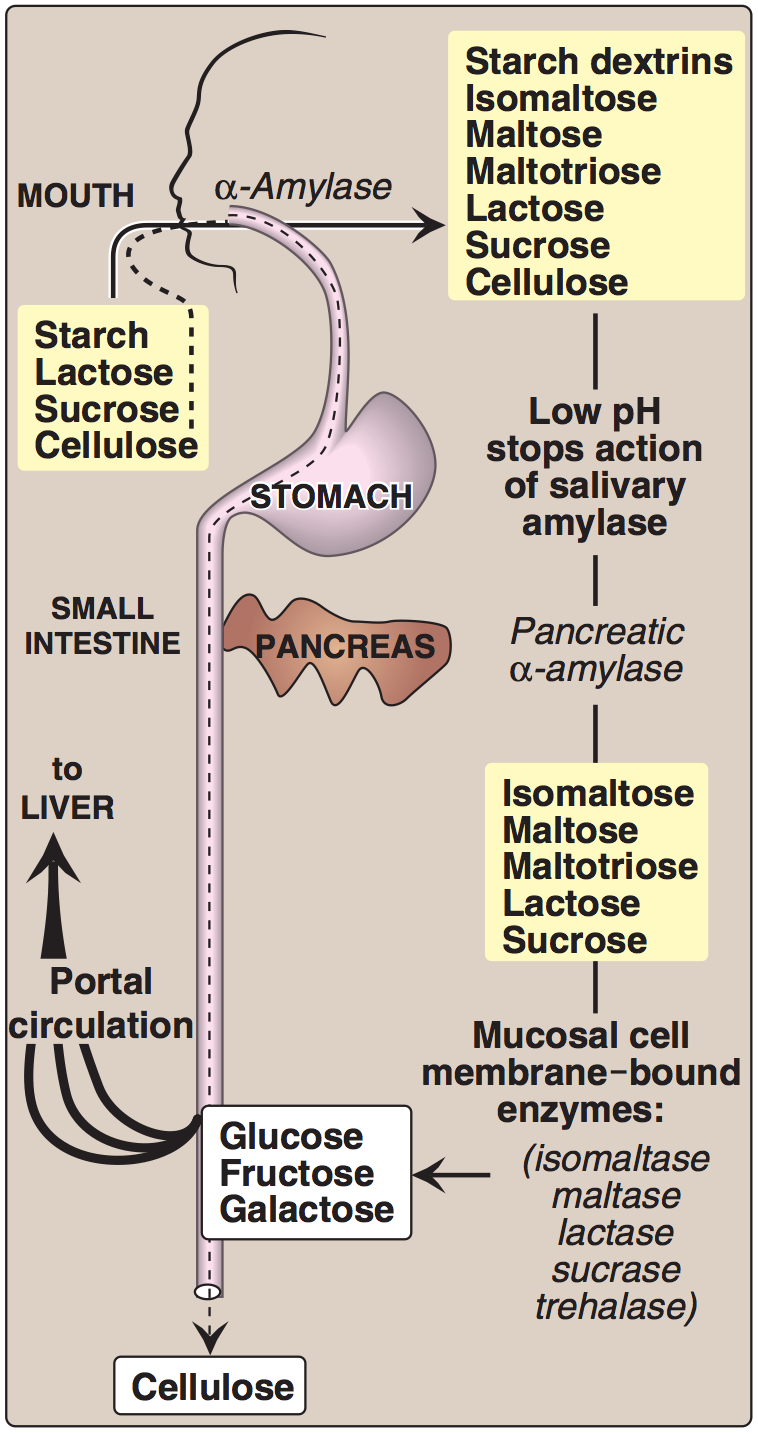 Dietary cellulose cannot be digested due to the absence of enzyme that can cleave  (1-4) bonds. It passes through the GIT largely intact. Despite that, it has several beneficial effects.
Absorption of Monosaccharaides by Intestinal Mucosal Cells
Location: Duodenum & upper jejunum.

Insulin: is NOT required for the uptake of glucose by intestinal cells.

Different monosaccharides have different mechanisms of absorption:
 
 Facilitated diffusion (GLUT-mediated)
 Active transport (Energy-dependent): Co-transport with Na+
Absorption of digested carbohydrates
Intestinal lumen
Glucose & Galactose
Fructose
Na+-dependent Active transport
GLUT-5
Glucose & Galactose
Fructose
Enterocyte
GLUT-2
Monosaccharides in portal vein to the liver
Abnormal digestion of disaccharides (e.g. of lactose)
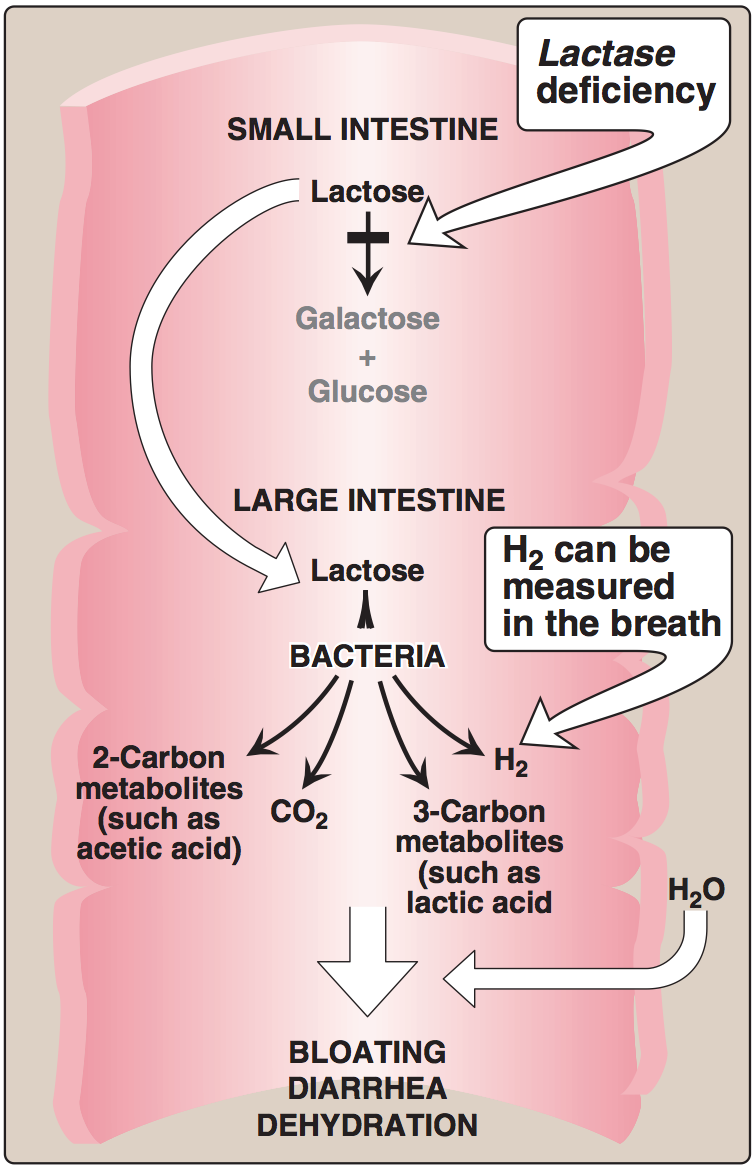 Lactose intolerance 
(Lactase deficiency)
Lactase (-galactosidase) deficiency  Undigested carbohydrate in large intestine  osmotic diarrhea. 

Bacterial fermentation of the undigested  compounds in the large intestine  CO2, H2 gas  abdominal cramps, diarrhea & distension (flatulence)
Take Home MessagesDigestion of Dietary proteins
Proteolytic enzymes responsible for digestion of dietary proteins are produced by the stomach, the pancreas & the small intestine.

The digestion of proteins in the stomach is the result of the action of HCl and pepsin.

Pancreatic proteases are, like pepsin, synthesized and secreted as inactive zymogens.
Take Home MessagesDigestion of Dietary proteins
The intestinal digestion of proteins occurs in the small intestine’s lumen, on the luminal surface of the small intestine, and is completed intracellularly to produce free amino acids.

In pancreatic insufficiency, the digestion and absorption of fat & protein is incomplete  steatorrhea & appearance of undigested proteins in the feces.
Take Home MessagesDigestion of Dietary carbohydrates
Salivary -amylase acts on dietary glycogen & starch in the mouth.

Pancreatic -amylase continues the process of polysaccharide digestion in small intestine.

The final digestive processes of carbohydrates into monosaccharides occur at the mucosal lining of the small intestine by disaccharidases & (1,6) glucosidase.
Take Home MessagesDigestion of Dietary carbohydrates
Dietary cellulose cannot be digested due to the absence of enzyme that can cleave  (1-4) bonds, so it passes through the GIT largely intact. Despite that, it has several beneficial effects.

Absorption of the monosaccharides requires specific transporters (GLUTs).

Lactose intolerance is due to deficiency of lactase enzyme and causes abdominal cramps, diarrhea & flatulence
Reference
Lippincott’s Illustrated reviews: Biochemistry 6th edition – chapters 7 and 19.